6. Connections with Partial Differential Equations
Introduction
衍生性商品有兩種定價方式
   (1) Monte Carlo 法
   (2) 以數學方法解 partial differential equation

本章採用第二種方法，並搭配Markov property …等理論，
   可以用來模擬利率模型，進而可以計算出債券或其
   衍生性商品的價格。
6.2 Stochastic Differential Equations
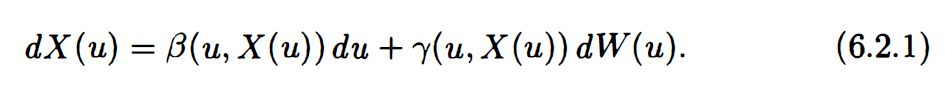 drift
diffusion
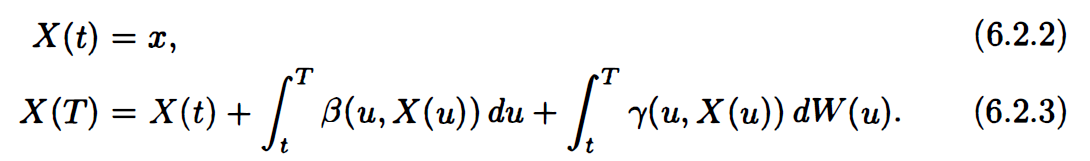 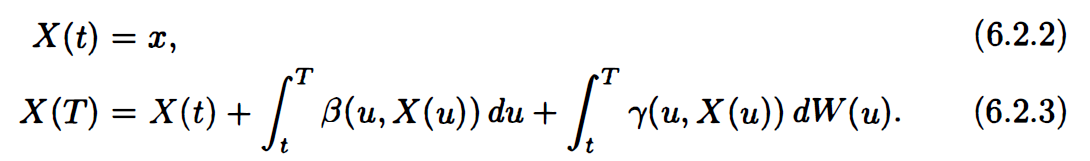 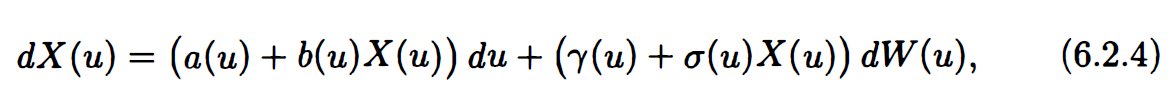 Example 1
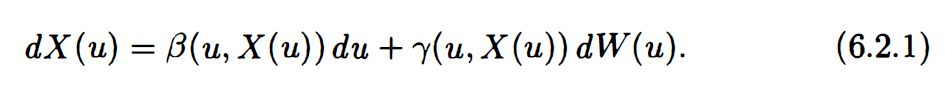 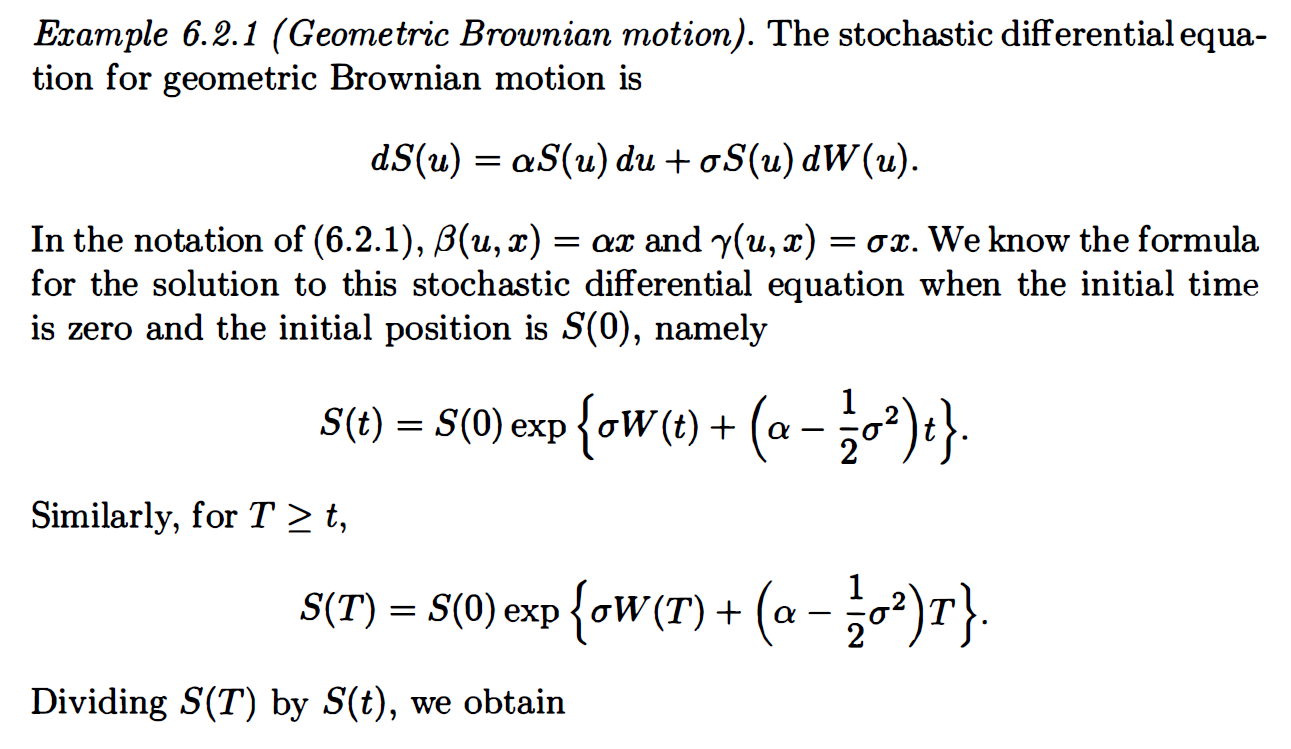 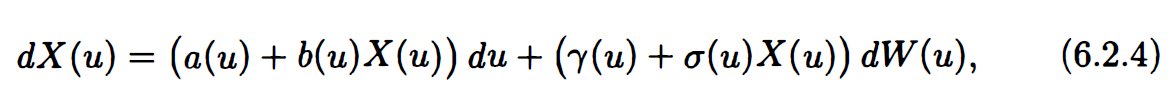 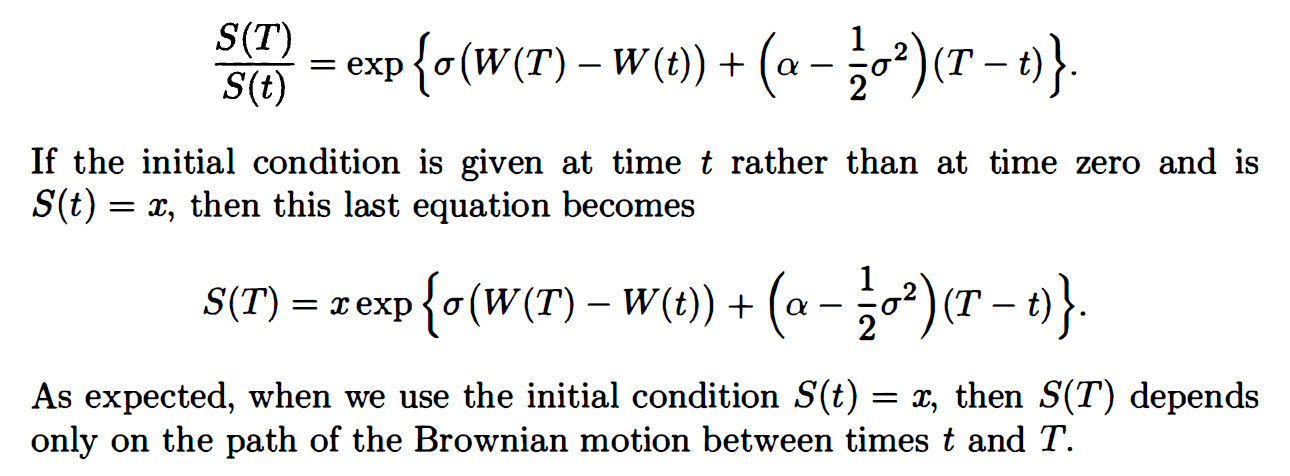 Example 2
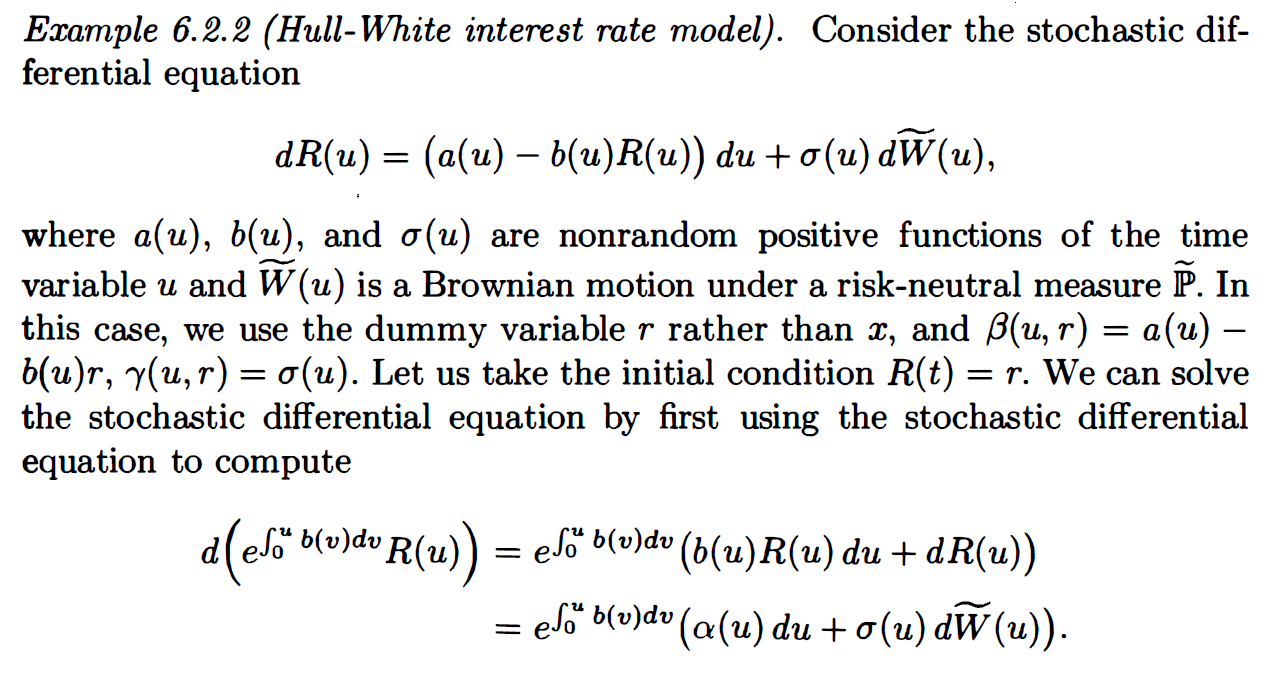 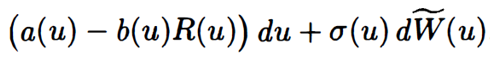 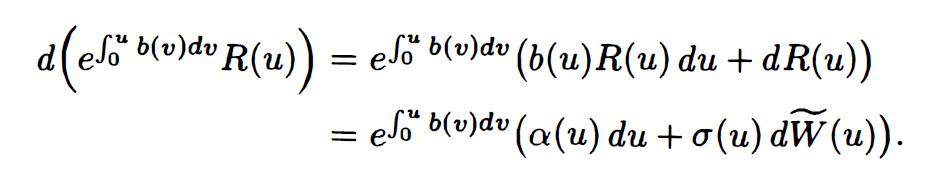 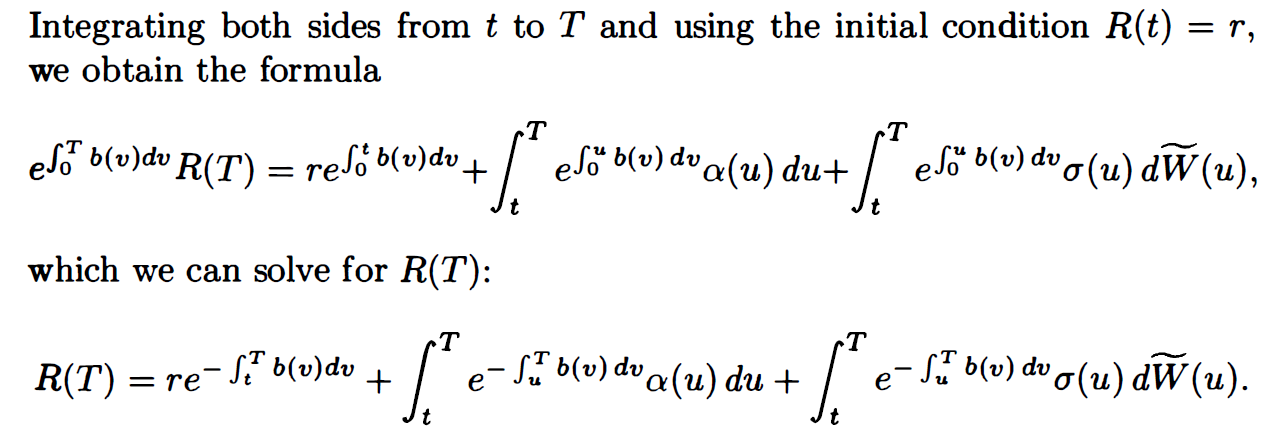 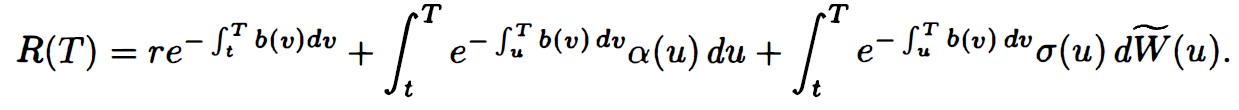 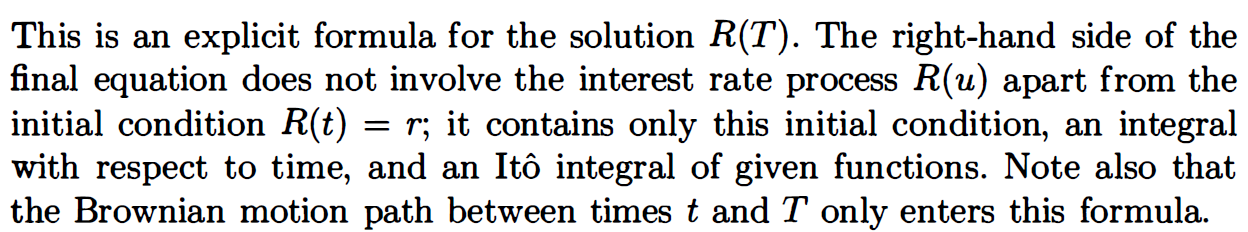 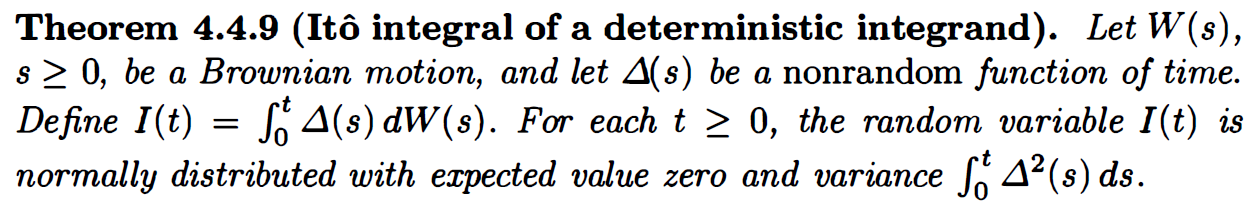 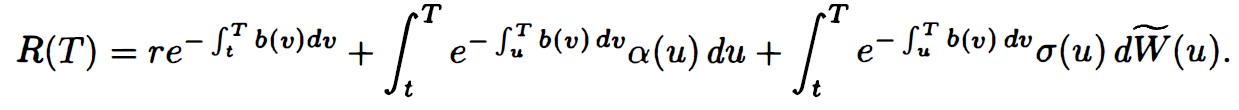 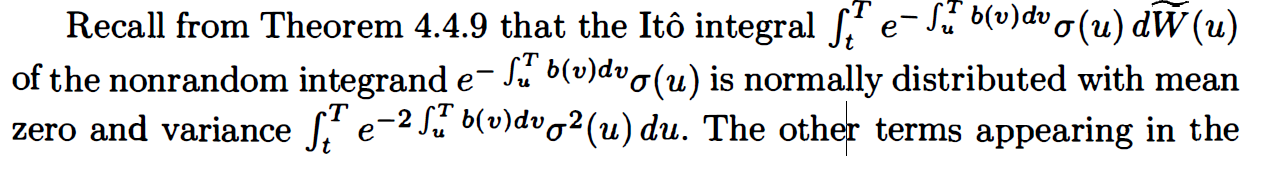 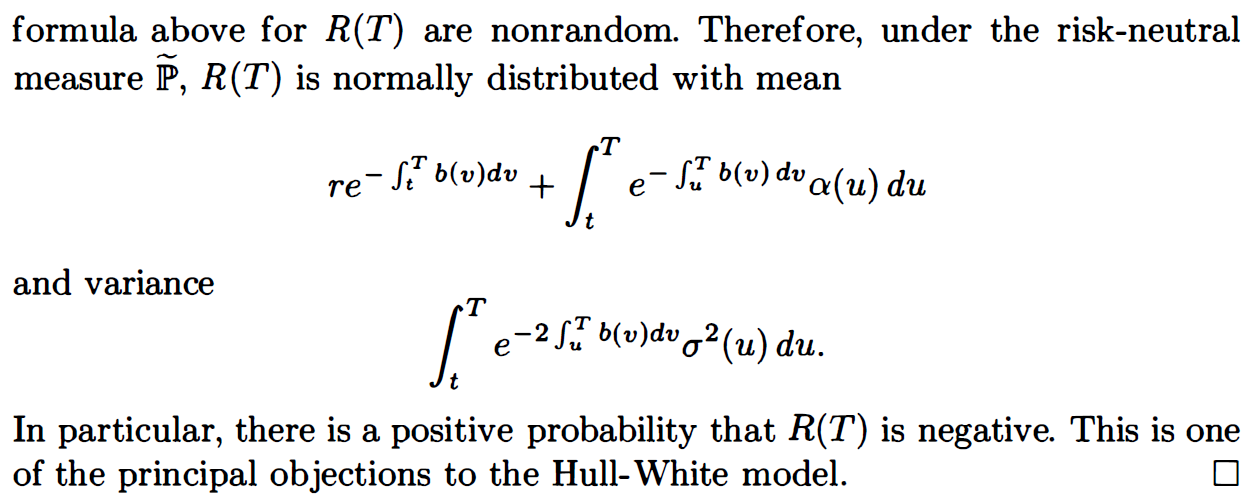 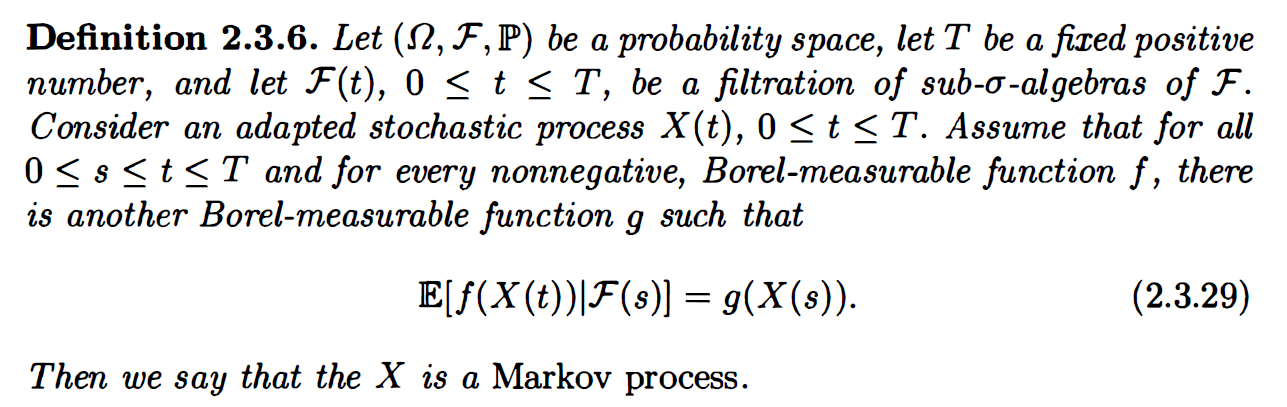